Тема урока «Приём гостей. Сервировка стола к чаю.»
«Много гостей – много новостей»
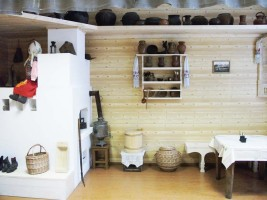 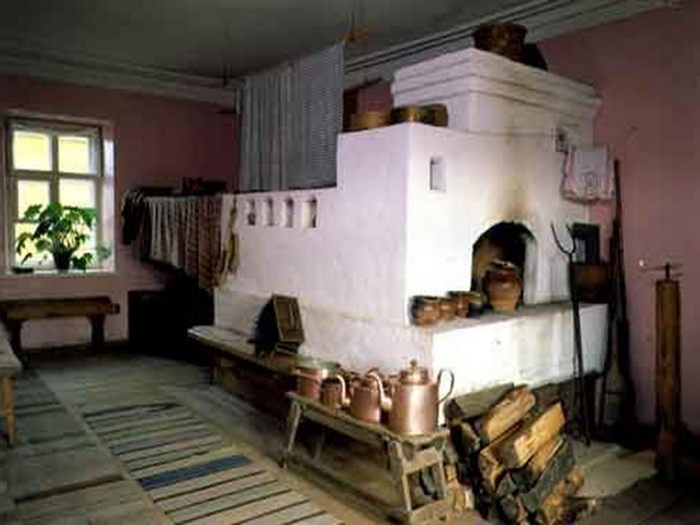 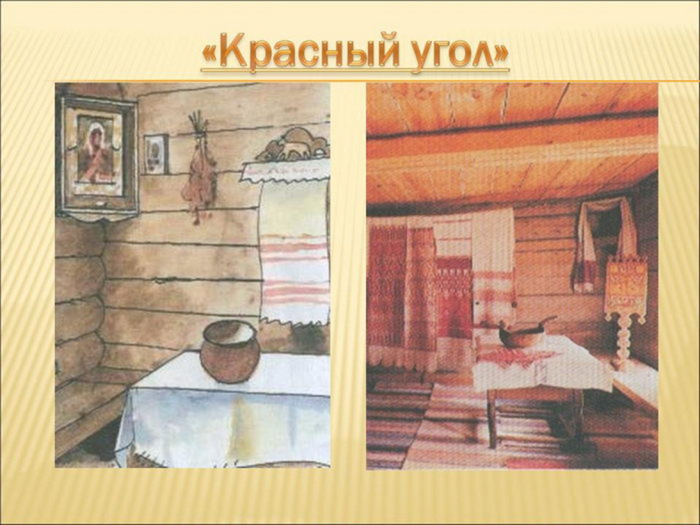 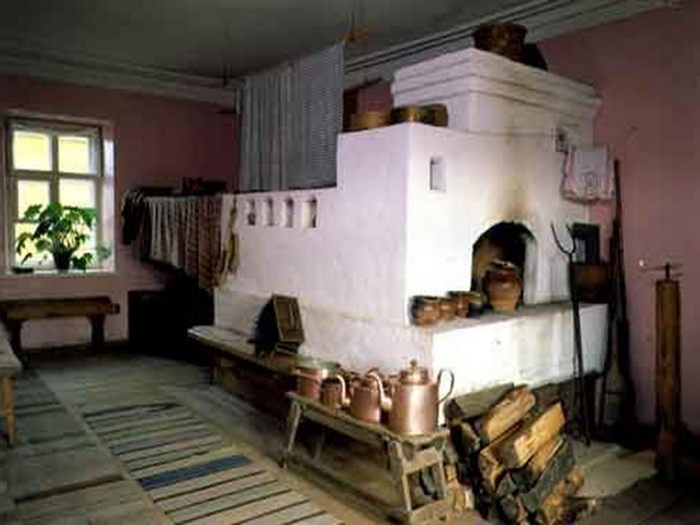 Обеденный стол
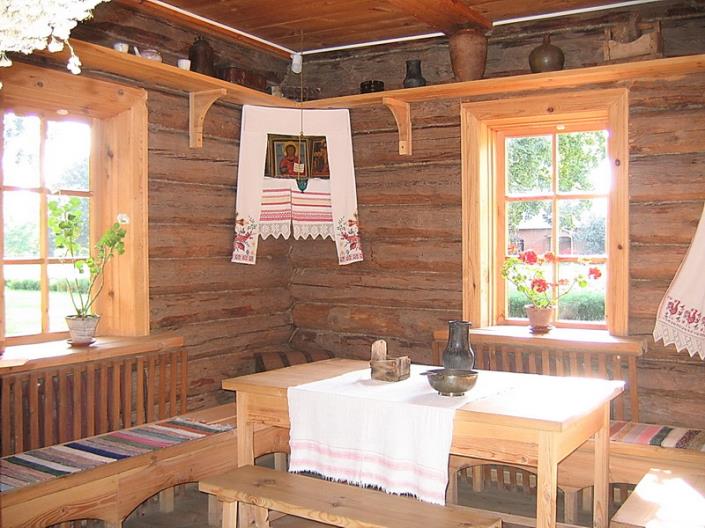 С самоваром-буяном чай важнее и беседа веселее.
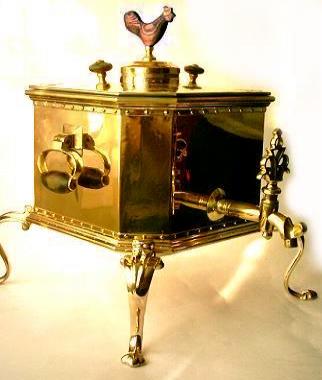 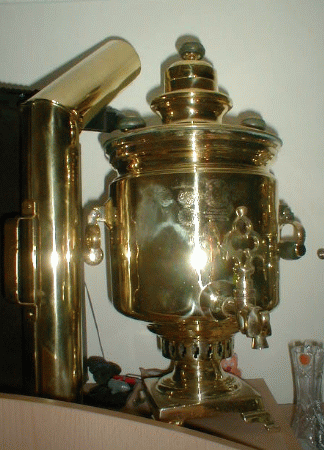 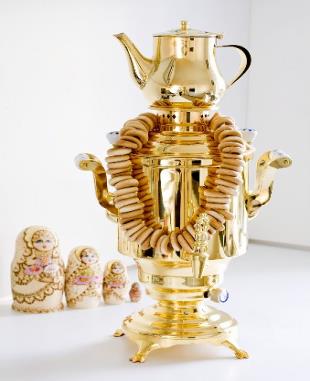 Гостей и близких  привечаемАроматным, сладким чаем.
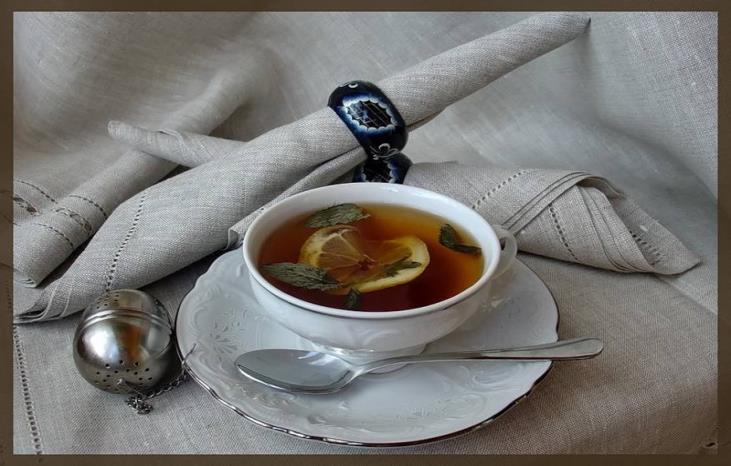 Правила гостеприимства
1. Приглашай в гости заранее (за неделю), укажи день, час, место проведения праздника.

2. Хозяин должен быть внимательным, предупредительным, щедрым, бескорыстным, тактичным.
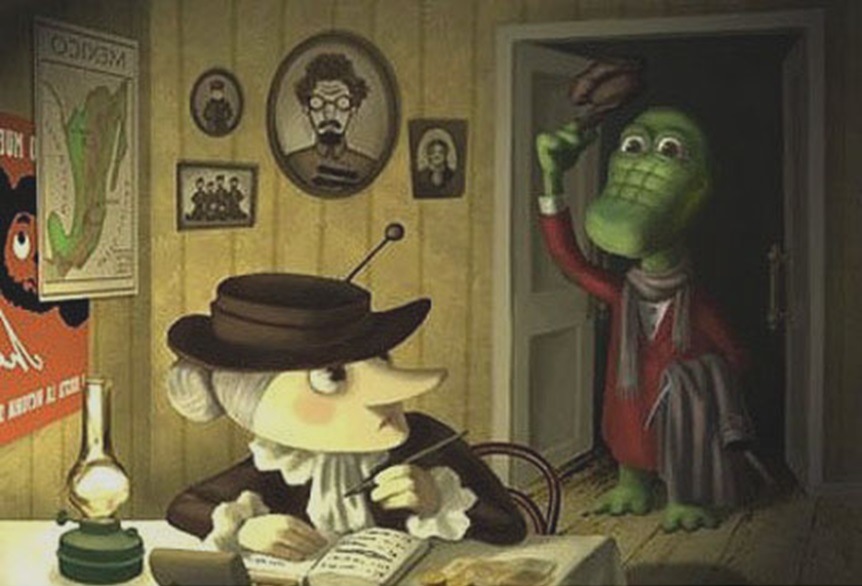 Основные правила поведения  для хозяина:
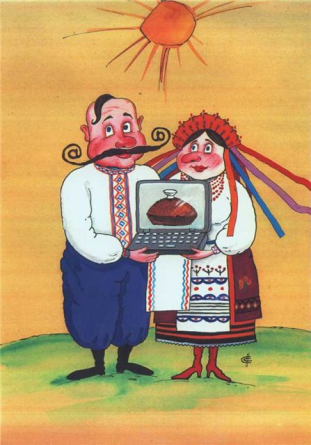 1.Встречай гостей в нарядной одежде.
2.Обязательно угости гостя.
3.Выключи телевизор, если кому- то из гостей не нравится передача.
4.Познакомь гостей друг с другом.
5.Предложи беседу или игру, интересную для всех.
6.Поблагодари гостей за визит.
Маша и Даша.
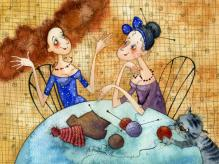 Правила поведения гостя
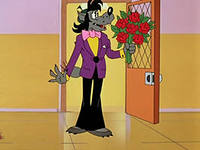 1.Отправлясь в гости, будь опрятным и чистым.
2. Приходи точно в назначенное время.
3.Поддерживай общую беседу или игру.
4. Если хочешь что-то посмотреть, спроси об этом хозяев.
5. В гостях долго не засиживайся.
6.Уходя, прощайся со всеми, а затем с хозяевами.
Сервировка стола к чаю
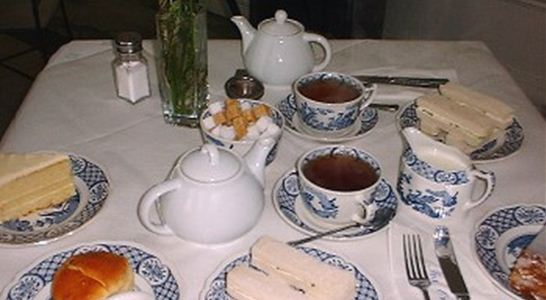 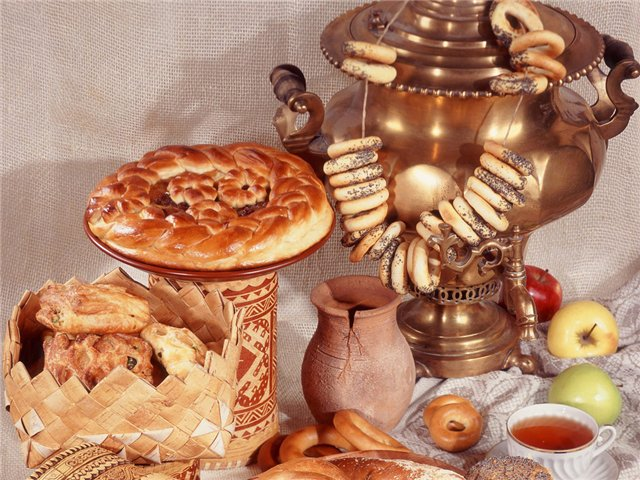 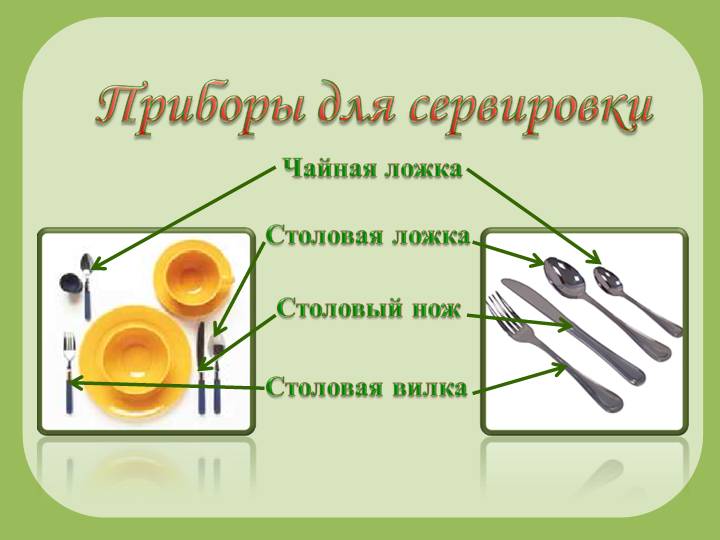 Правила поведения за столом:
•	не разваливайся на стуле;•	не клади локти на стол;•	ешь аккуратно;•	не нависай над тарелкой;•	не тянись через весь стол за угощением, попроси передать;•	не ешь слишком быстро;•	не бери в рот сразу очень много еды;•	рот вытирай салфеткой;•	не разговаривай во время еды.
«Когда я ем, я глух и нем»
Чтобы легче нам жилось,
Часто плакать не пришлось,
Мой вам дружеский совет:
Соблюдайте этикет!
Спасибо за внимание